Формування індивідуальної траєкторії навчання у Харківському національному економічному університеті імені Семена Кузнеця
Керівник навчально-методичного відділу
 Чумак Ганна
Нормативна база ХНЕУ ім. С. Кузнеця
Методичні рекомендації щодо розробки, структури та змісту навчального плану підготовки здобувачів вищої освіти у Харківському національному економічному університеті імені Семена Кузнеця https://www.hneu.edu.ua/wp-content/uploads/2020/12/Metodychni-rekomendatsiyi-navchalnyj-plan.pdf . 
Порядок формування та реалізації вибіркової складової освітніх програм Харківського національного економічного університету
імені Семена Кузнеця  
https://www.hneu.edu.ua/wp-content/uploads/2020/09/Poryadok-formuvannya-ta-realizatsiyi-vybirkovoyi-skladovoyi-osvitnih-program-HNEU-im.-S.-Kuznetsya.pdf
2
Принципи побудови навчального плану
3
Вибіркова складова бакалаврів
НЕПРОФІЛЬНІ
ПРОФІЛЬНІ
Навчальні дисципліни технологічного спрямування
Навчальні дисципліни підприємницького спрямування
Навчальні дисципліни соціально-психологічного спрямування
Навчальні дисципліни правового спрямування
МАЙНОР або
ВІЛЬНИЙ МАЙНОР
МЕЙДЖОР
4
Навчальні дисципліни за спрямуваннями
(загальноуніверситетьський пул)
вибір
Навчальна дисципліна підприємницького спрямування
Навчальна дисципліна технологічного спрямування
або
1 КУРС
вибір
2 КУРС
Навчальна дисципліна  соціально-психологічного спрямування
Навчальна дисципліна правового спрямування
або
3 КУРС
Обсяг кожної дисципліни 5 кредитів ЄКТС, форма контролю - залік
5
МАЙНОР
блок взаємопов'язаних непрофільних навчальних дисциплін
(загальноуніверситетський пул)
ВІЛЬНИЙ МАЙНОР
окремі непрофільні навчальні дисципліни для створення власного МАЙНОРу
(загальноуніверситетський пул)
вибір
вибір
вибір
Навчальна дисципліна
Навчальна дисципліна
Навчальна дисципліна
Навчальна дисципліна
2 КУРС
2 КУРС
вибір
вибір
Навчальна дисципліна
Навчальна дисципліна
Навчальна дисципліна
Навчальна дисципліна
3 КУРС
3 КУРС
Загальний обсяг блоку 20 кредитів ЄКТС
Обсяг кожної дисципліни 5 кредитів ЄКТС
6
Процедура формування загальноуніверситетського пулу
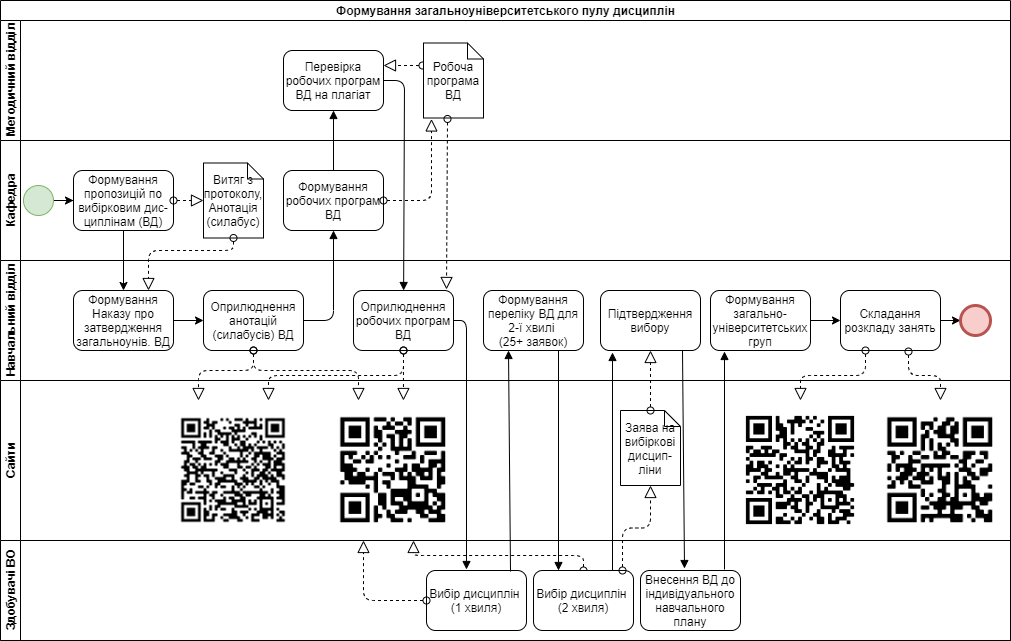 https://www.hneu.edu.ua/vybirkova-skladova-osvitno-profesijnyh-program-2023-2024/
http://rozklad.hneu.edu.ua/schedule/selection.jsf
7
Загальноуніверситетський пул
https://www.hneu.edu.ua/vybirkova-skladova-osvitno-profesijnyh-program-2023-2024/
Перелік вибіркових навчальних дисциплін представленона офіційному сайті університету
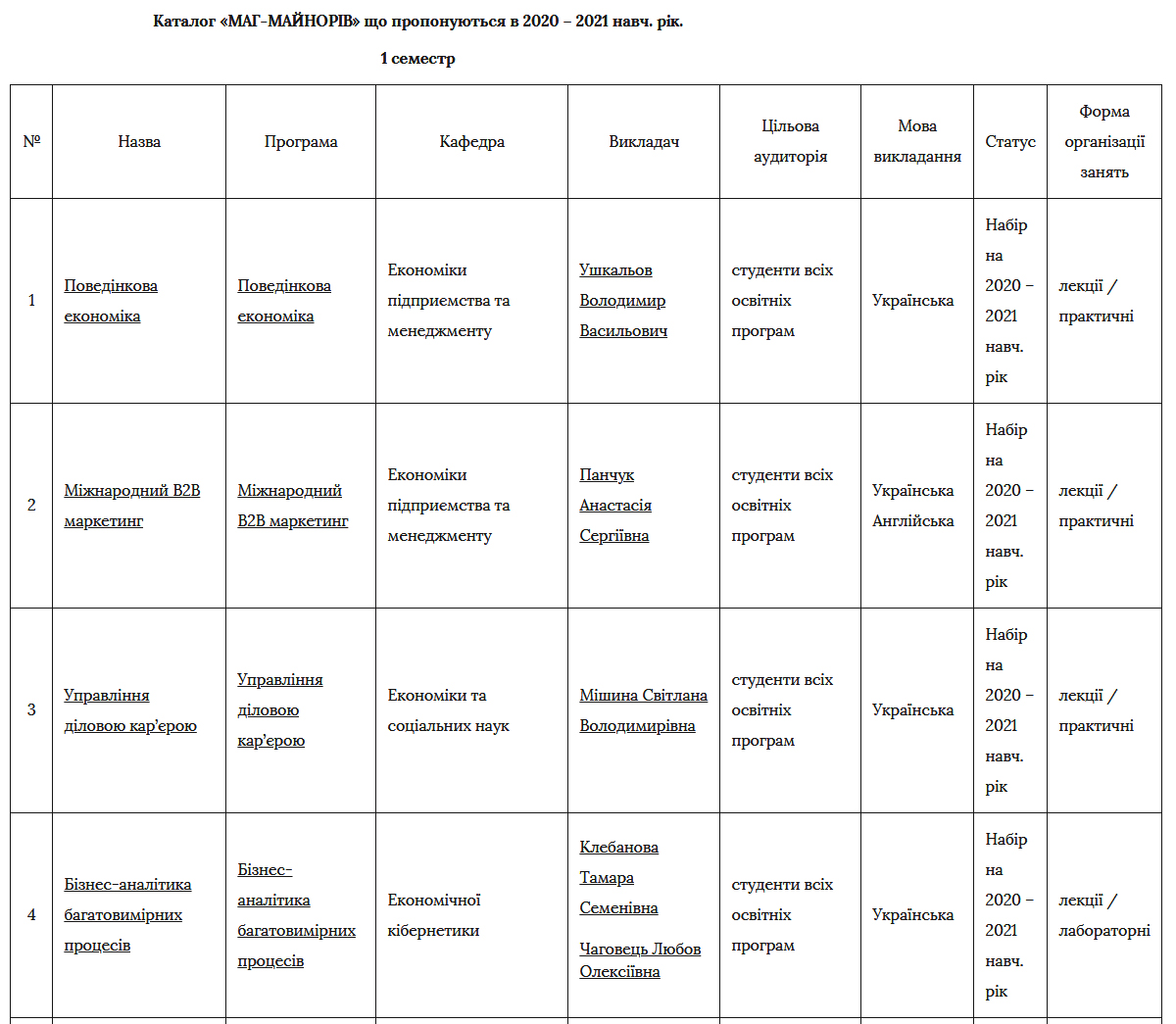 …
8
Заява на вибіркові дисципліни
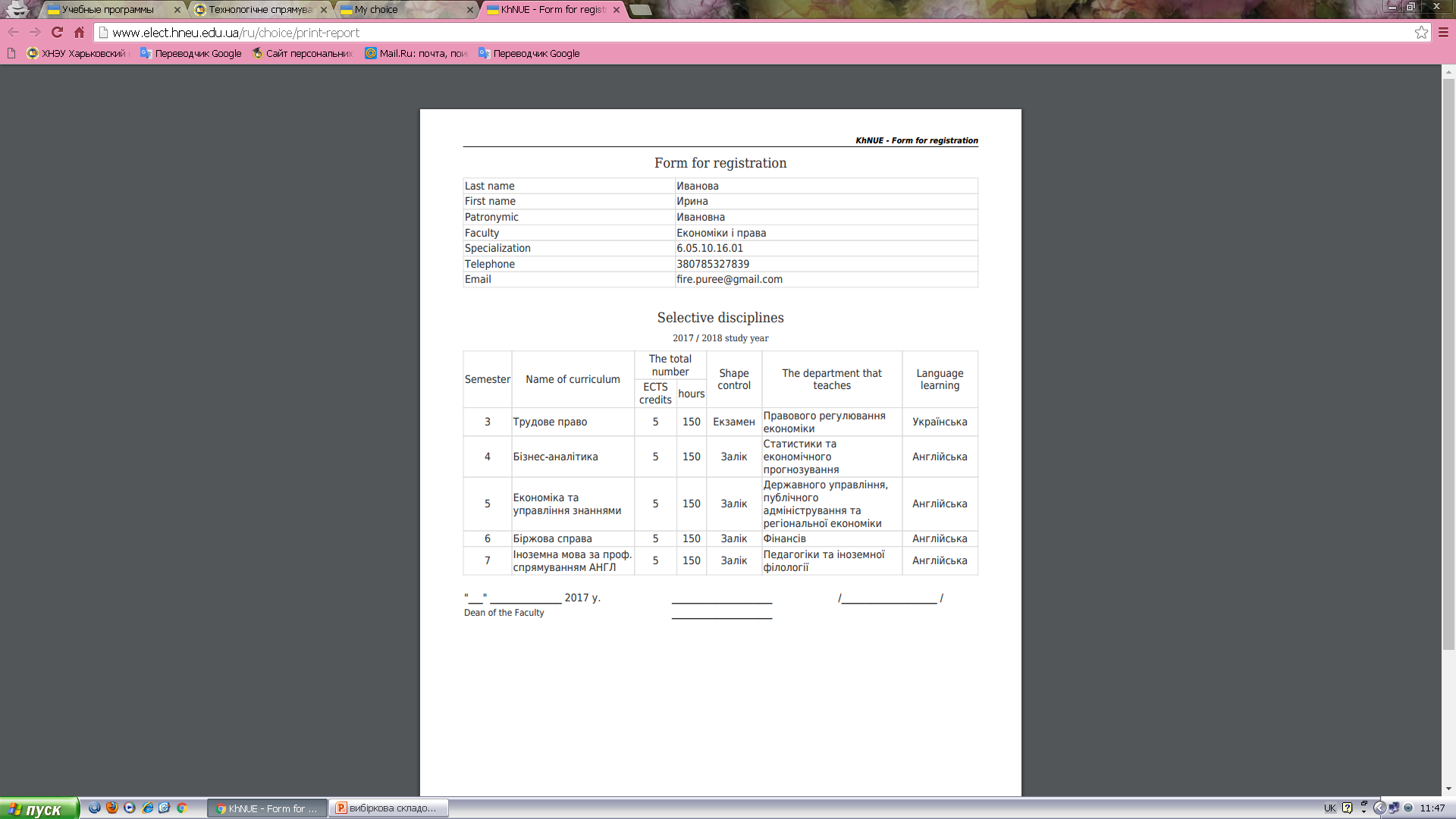 9
ІНДИВІДУАЛЬНИЙ НАВЧАЛЬНИЙ ПЛАН ЗДОБУВАЧА ВИЩОЇ ОСВІТИ(ЗАЛІКОВА КНИЖКА)
МЕЙДЖОР (пул спеціальності (освітньої програми)
профільні навчальні дисципліни освітньо-професійної програми, які поглиблюють професійну підготовку за певною програмою
вибір
2 КУРС
Обсяг дисципліни 
5 кредитів ЄКТС, форма контролю - екзамен
3 КУРС
Навчальні дисципліни
4 КУРС
11
Приклад побудови навчального плану
підготовки освітнього ступеня бакалавр
Вибіркова складова
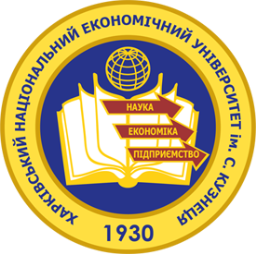 12
Приклад побудови навчального плану
підготовки освітнього ступеня бакалавр
Вибіркова складова
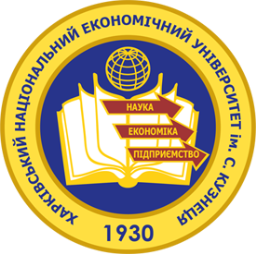 13
Вибіркова складова магістрів 
(навчальні дисципліни за вибором студентів)
ЗАГАЛЬНІ
ПРОФЕСІЙНІ
МАГ-МАЙНОР
МЕЙДЖОР 1
МЕЙДЖОР 2
МАГ-МАЙНОР
МЕЙДЖОР 3
14
МАГ-МАЙНОР (загальноуніверситетьський пул)
окремі непрофільні навчальні дисципліни освітньо-професійної програми підготовки магістрів (МАЙНОР для магістрів)
1 рік навчання за освітнім ступенем МАГІСТР
вибір
Навчальна дисципліна
Обсяг кожної дисципліни 
5 кредитів ЄКТС, форма контролю - залік
1 семестр
вибір
Навчальна дисципліна
2 семестр
15
МЕЙДЖОР (пул спеціальності (освітньої програми)
профільні навчальні дисципліни освітньо-професійної програми, які поглиблюють професійну підготовку за певною програмою
вибір
1 Р.Н.
Навчальні дисципліни
Обсяг дисципліни 
5 кредитів ЄКТС, форма контролю - екзамен
16
Приклад побудови навчального плану
підготовки освітнього ступеня магістр
17
Дякую за увагу!